Happy Mother’s Day mothers!
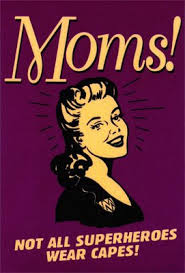 JACOB!!!!   
Hi Jacob, GM!
THE ABOVE SLIDE IS FOR AFTER YOUR OPENING SONG
And the following, follows your last of the main song set…
Happy Mother’s Day mothers!
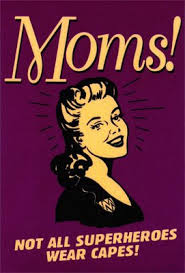 Parables of Jesus Series“Heart and Soil Transplant” Part 2Part Two:  Jonah and the Whale and The Way
~ Pastor Bryan
Jonah
Perhaps the 2nd greatest missionary in the Bible!
Review:  The Year of The Lord’s Favor
Remember that Isaiah prophesied the ministry of Jesus and said this:

Isa 61:11 For as the soil makes the sprout come up 
and a garden causes seeds to grow, so the Sovereign LORD will make righteousness and praise spring up before all nations. 

But when did he say this?
And how would this be?
the Big Story
NEW
Heavens & Earth
7
Creation
Restoration
The Fall
1,000
Redemption
A
Moms remind me of those 			who plant orchards…
Gal 5:22 But the fruit of the Spirit is…
love, 
joy, 
peace, 
patience, 
kindness, 
goodness, 
faithfulness, 
Gal 5:23 gentleness and 
self-control. 
Against such things there is no law.
The Parable of the Growing Seed
Mk 4:26 He also said, “This is what the kingdom of God is like. A man scatters seed on the ground.  Mk 4:27 Night and day, whether he sleeps or gets up, the seed sprouts and grows, though he does not know how.  Mk 4:28 All by itself the soil produces grain—first the stalk, then the head, then the full kernel in the head.  Mk 4:29 As soon as the grain is ripe, he puts the sickle to it, because the harvest has come.”
Moms remind me of those 			who plant orchards…
The apple represents the fruit of Galatians 5

And the full grown tree represents a full grown seed.

And the boy…
We Have Been Speaking About the Parable of The Different Soils…
But right before Jesus taught on this He had a visit from His mom and brothers one day while He was out preaching…

Let’s look at it in the Gospel of Matthew (Ch 12)
There was a time Jesus’ Mom and Brothers Came to Talk to Him When He was Out Preaching….
12:46-50 pp—;Mk 3:31-35; Lk 8:19-21 

Mt 12:46 While Jesus was still talking to the crowd, his mother and brothers stood outside, wanting to speak to him. 
Mt 12:47 Someone told him, “Your mother and brothers are standing outside, wanting to speak to you.” 
Mt 12:48 He replied to him, “Who is my mother, and who are my brothers?” 
Mt 12:49 Pointing to his disciples, he said, “Here are my mother and my brothers.  Mt 12:50 For whoever does the will of my Father in heaven is my brother and sister and mother.”
The Sign of Jonah
Mt 12:38 Then some of the Pharisees and teachers of the law said to him, “Teacher, we want to see a miraculous sign from you.”
The Sign of Jonah
Mt 12:39 He answered, “A wicked and adulterous generation asks for a miraculous sign! But none will be given it except the sign of the prophet Jonah.  Mt 12:40 For as Jonah was three days and three nights in the belly of a huge fish, so the Son of Man will be three days and three nights in the heart of the earth.  Mt 12:41 The men of Nineveh will stand up at the judgment with this generation and condemn it; for they repented at the preaching of Jonah, and now one greater than Jonah is here.  Mt 12:42 The Queen of the South will rise at the judgment with this generation and condemn it; for she came from the ends of the earth to listen to Solomon’s wisdom, and now one greater than Solomon is here.
Jesus’ Mother and Brothers
Mt 12:46 While Jesus was still talking to the crowd, his mother and brothers stood outside, wanting to speak to him.  Mt 12:47 Someone told him, “Your mother and brothers are standing outside, wanting to speak to you.” 
Mt 12:48 He replied to him, “Who is my mother, and who are my brothers?” 
Mt 12:49 Pointing to his disciples, he said, “Here are my mother and my brothers.  Mt 12:50 For whoever does the will of my Father in heaven is my brother and sister and mother.”
What is God’s Will?
It must have something to do with why He sent Jesus to die for our sins…
And why Jesus sent us to tell everyone all about it 
(Matthew 28:18-20)
I often hear moms ask for prayer for the salvation of their children
But I have a spiritual secret to share with you moms…
Jonah was probably the 2nd Greatest Missionary in the Whole Bible but…
Wait, you don’t believe the account is real?
Wait, you don’t believe the account is real?
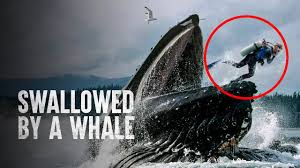 Jonah was probably the 2nd Greatest Missionary in the Whole Bible but…
Jnh 4:1 But Jonah was greatly displeased and became angry.  Jnh 4:2 He prayed to the LORD, “O LORD, is this not what I said when I was still at home? That is why I was so quick to flee to Tarshish. I knew that you are a gracious and compassionate God, slow to anger and abounding in love, a God who relents from sending calamity.  Jnh 4:3 Now, O LORD, take away my life, for it is better for me to die than to live.” 
Jnh 4:4 But the LORD replied, “Have you any right to be angry?” … Jnh 4:11 But Nineveh has more than a hundred and twenty thousand people who cannot tell their right hand from their left, and many cattle as well. Should I not be concerned about that great city?”
Jonah was probably the 2nd Greatest Missionary in the Whole Bible but…
1.  He only cared about his own people (at first)
2.  He did not care about people different than himself and not only did not want to go as a missionary but
3.  did not even want them to be saved!

Are you only concerned about the salvation of those you care about?
Do you only love those who wear your team colors?
Jesus came to seek and save the lost
Yes, first to the Jews 
But THEN to the Gentiles… thank God!
Why do you think we teach kids to sing“this Little Light of Mine, I’m…”  ?
?
A lady once said to me 			that she didn’t care if…
Years later the lady’s husband came to me and asked if I could arrange a baptism…

Because someone cared to win my brother to Jesus and teach him to share The Gospel…

And teach my mom to read Bible stories to me…

And because someone wrote those stories and someone else wrote Bible tracts for witnessing…

And so on…

Her daughter got saved that day…  Because of Jesus and The Power of The Gospel Seed!
Stories Shape Us
The World’s stories wear us downs
and get us into bad moral shape.




God’s stories build us up   
and shape us up!
My Mother and Brother Bought These Books for Meand My Mother Read to Me from Them
That Gospel Seed has POWER!
The Seed is The Word(s) of God…
Mark 4:27 
“Night and day, whether he sleeps or gets up, the seed sprouts and grows, though he does not know how.”
And it has power!
Romans 1:16
“For I am not ashamed of the gospel, because it is the power of God that brings salvation to everyone who believes: first to the Jew, then to the Gentile.”
The gospel in a Nutshell
Right from the Bible…
from 1st Corinthians 15:1-8
“Now, brothers and sisters, I want to remind you of the gospel I preached to you…  2 By this gospel you are saved, if you hold firmly to the word …
Christ died for our sins according to the Scriptures,
4 that he was buried, 
that he was raised on the third day according to the Scriptures, 
5 and that he appeared…to Cephas, and then to the Twelve. 6 After that, he appeared to more than five hundred of the brothers and sisters at the same time, most of whom are still living, though some have fallen asleep. 7 Then he appeared to James, then to all the apostles, 8 and last of all he appeared to me also, as to one abnormally born
We Have Been Speaking About the Parable of The Different Soils…
Let’s look at it in the Gospel of Matthew (Ch 12)

We won’t get into the text of this too much this week but come back next week!
The Parable of The Different Soils
Mt 13:1 That same day Jesus went out of the house and sat by the lake.  Mt 13:2 Such large crowds gathered around him that he got into a boat and sat in it, while all the people stood on the shore.
The Parable of The Different Soils
Mt 13:3 Then he told them many things in parables, saying: “A farmer went out to sow his seed.  Mt 13:4 As he was scattering the seed, some fell along the path, and the birds came and ate it up. 
Mt 13:5 Some fell on rocky places, where it did not have much soil. It sprang up quickly, because the soil was shallow. 
Mt 13:6 But when the sun came up, the plants were scorched, and they withered because they had no root. 
Mt 13:7 Other seed fell among thorns, which grew up and choked the plants. 
Mt 13:8 Still other seed fell on good soil, where it produced a crop—a hundred, sixty or thirty times what was sown. 
Mt 13:9 He who has ears, let him hear.”
Mark 4:10 – 20 – Different Soils…
Along the path
In the thin soil
In the weeds
In Good soil
In other words…
To the spiritually dead
To the spiritually shallow
To the spiritually distracted or worldly
To the spiritual or fruitful
The Secret, mom’s, is…
In God’s Economy
When we care
And make an effort
To win souls 
(that are not related to us / not just our kids)
And disciple them
As a matter of course
And a way of life
It is more likely to come around and
Bless us by our own children getting saved and
Being interested in the things of God.
That is my gift to you 			this Mother’s Day…
To tell you this secret 
Hoping that you will take it to heart
And live for the sake of The Gospel
To increase the Kingdom of God
For the Name of Jesus
By The Holy Spirit and 
To increase the fame and glory and renown of God

But do you realize that your harvest is small?
Do you need a heart transplant, too?
Transplanting
Psalm 51
10 Create in me a pure heart, O God,    and renew a steadfast spirit within me.11 Do not cast me from your presence    or take your Holy Spirit from me.12 Restore to me the joy of your salvation    and grant me a willing spirit, to sustain me.
13 Then I will teach transgressors your ways,    so that sinners will turn back to you.
Altar Call & Prayer
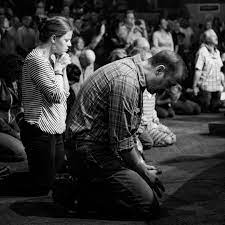 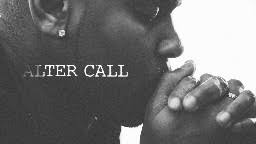 JACOB !!!!!  
Jacob – insert closing song here, please
Altar Call & Prayer
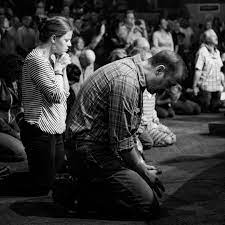 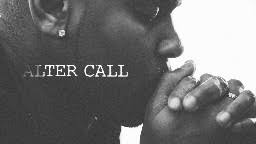 Communion
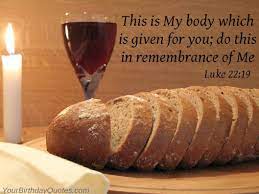 Communion
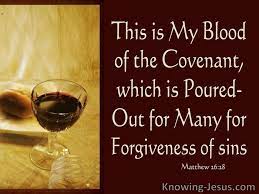 JACOB !!!!!  
The follow slides are for after the song
And after communion and
During the benediction
Benevolent Offering
From 2013 sermon slidesThe Mustard Seed
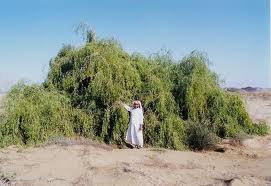 God is blessing us to recruit local churches…
to act as a missionary society (like Simpson?)
to start a school
to train people to be like missionaries here
Well, by God’s grace
we are getting ready again…  
More on this and this parable next week!
But more of that story next time!
Happy Mother’s Day mothers!
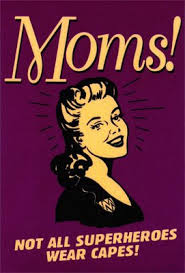 HANDOUT ANSWER KEY
If the seed are The Gospel verses, the heart is the soil
and the fruit can be found in Galatians Chapter Five;
but if the full grown fruit of an apple seed is a full grown apple tree then the full grown fruit of a Gospel seed is a 
						full grown man or woman of God.
Perhaps the 2nd Greatest Missionary did not want to go because he only loved his own kind.
What did God teach him?
 
What is God teaching you?
 
What Psalm can be a prayer for a heart / soil transplant? _Ps 51_